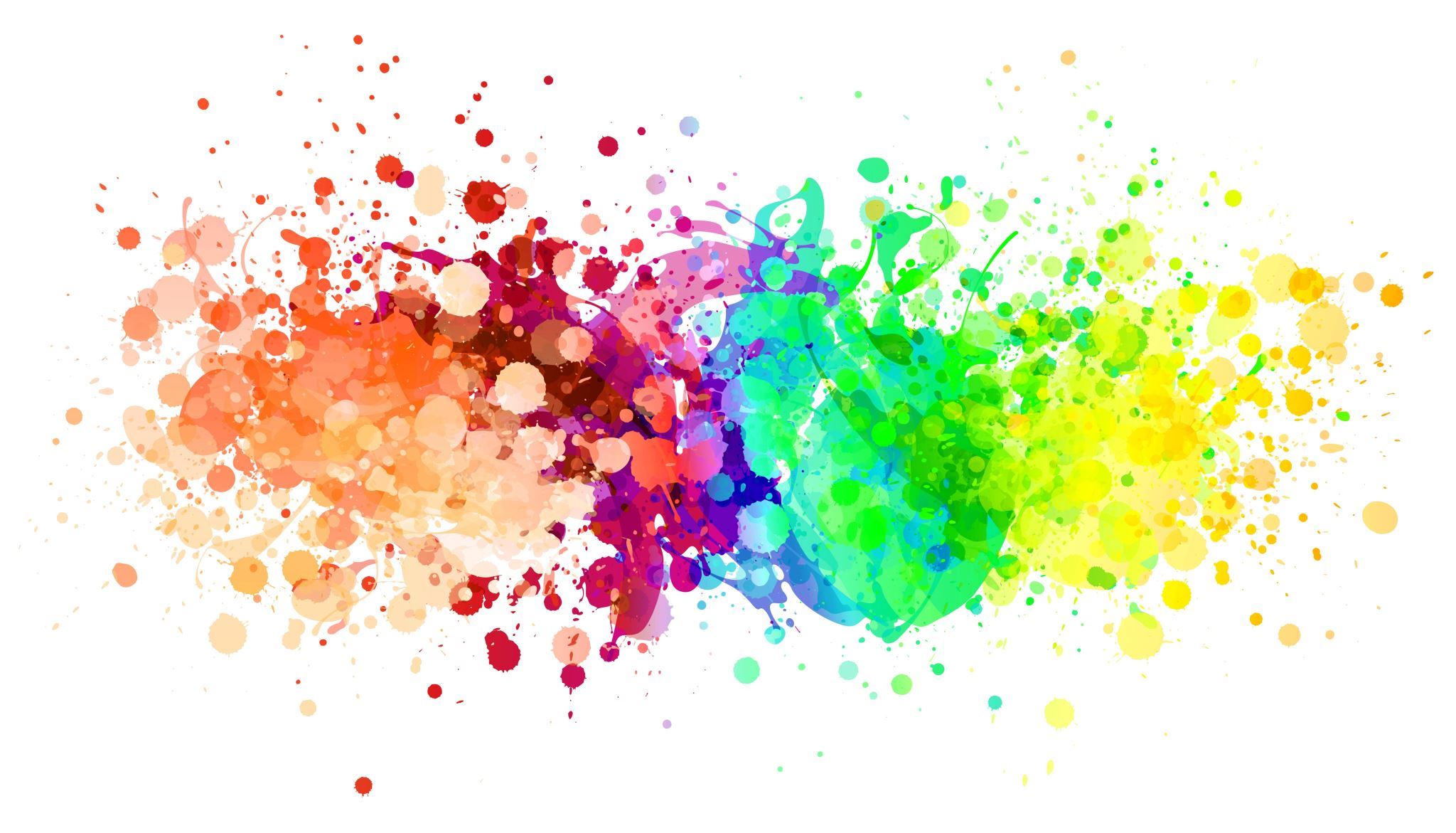 Entre le bac et ses études supérieures, une année pour réfléchir
Vivre une année à l'étranger après le bac : pour quels bénéfices
[Speaker Notes: 15mn (8/10mn de réflexion 
5/7mn de mise en commun]
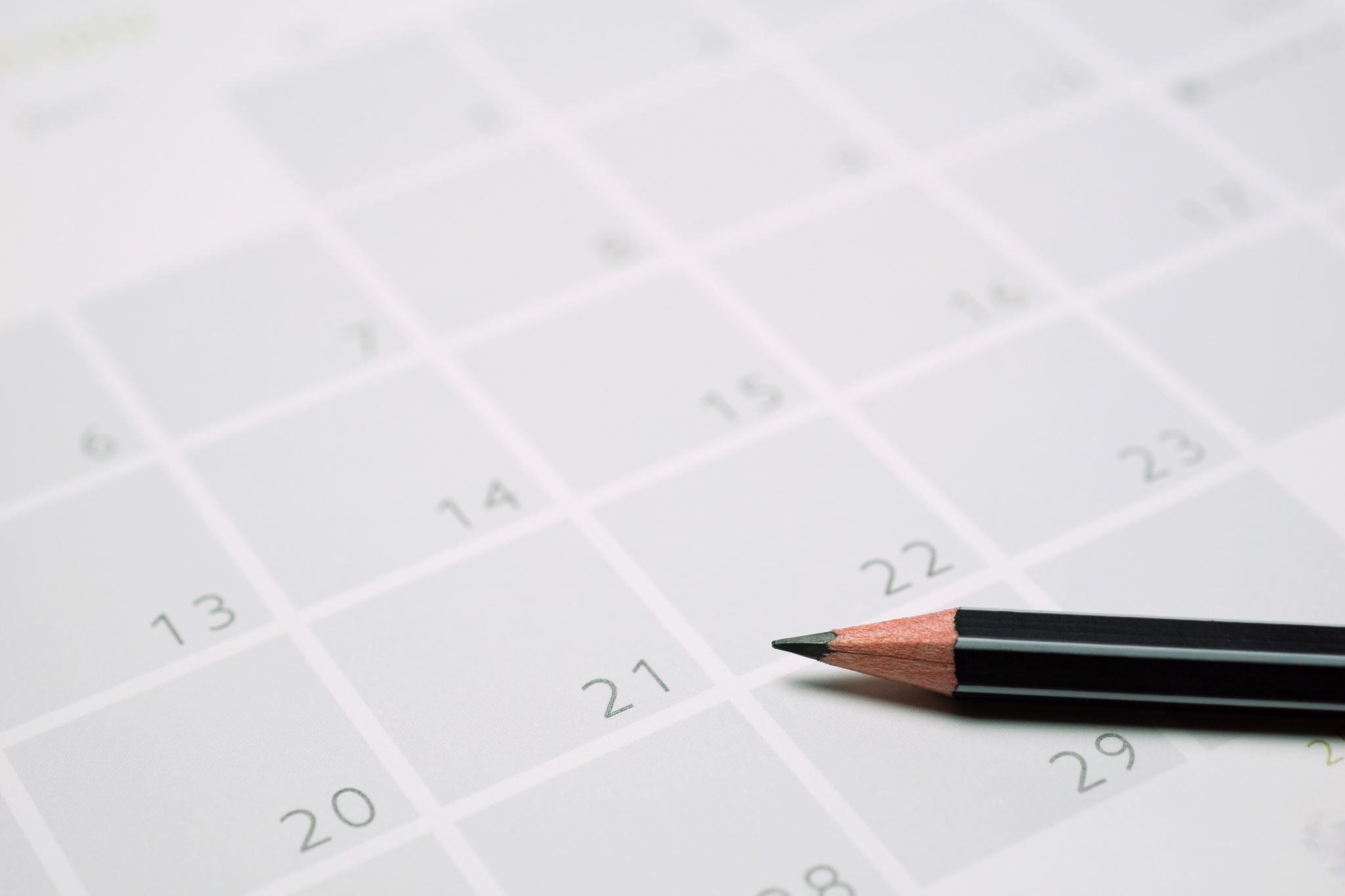 Année de césureParenthèse utile Gap Year Témoignage 1Boris Cyrulnik
[Speaker Notes: 5/6mn  : 
Aspect juridique : circulaire, droits de l'étudiant ...]
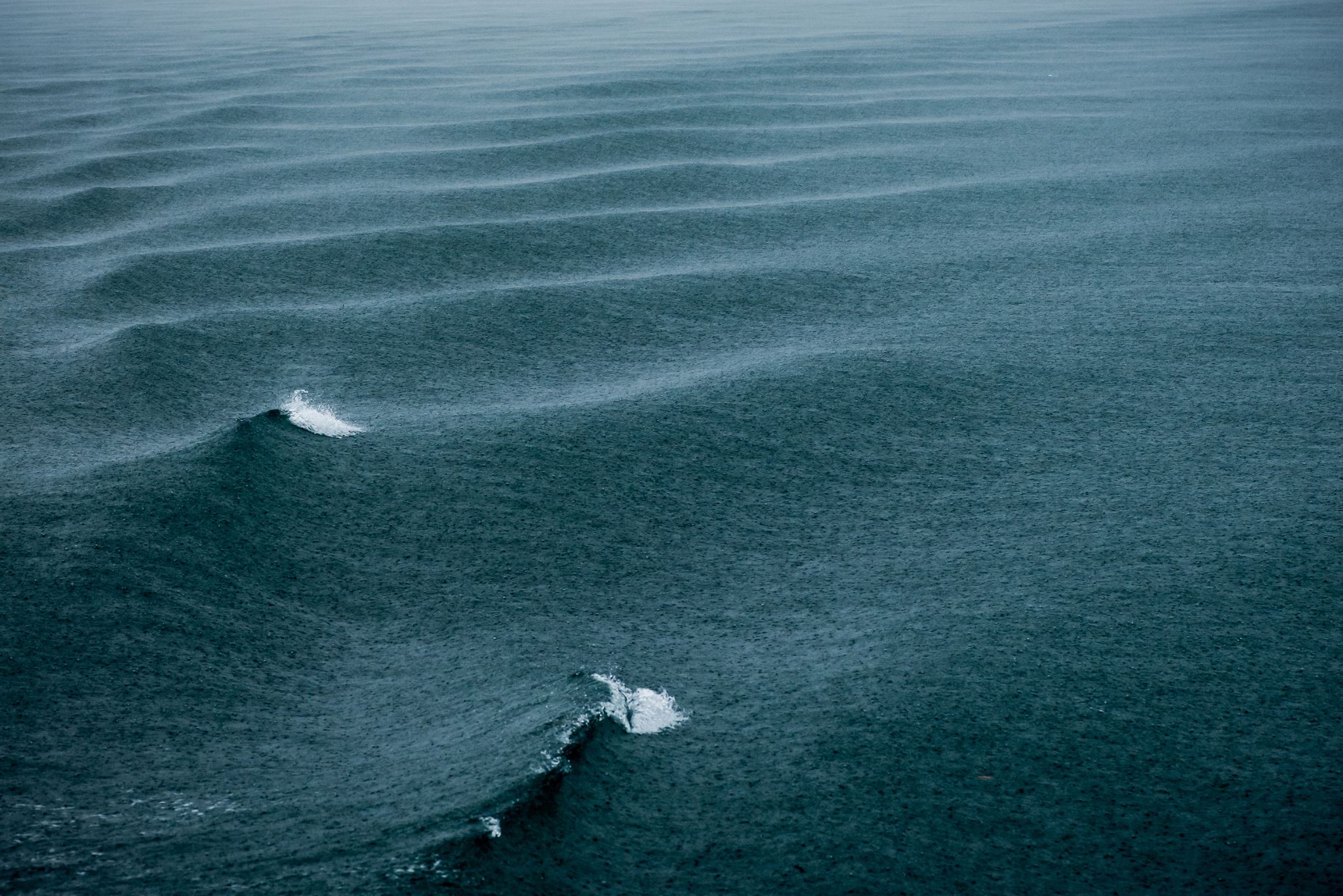 Plusieurs pistes
Une pratique optionnelle mais commune des écoles de commerce (mais en cours de formation). 
Pratique commune des pays anglo-saxons (Gap Year) mais aussi l'Espagne
Passer une mention complémentaire 
Se faire une expérience
Découvrir du pays à travers une thématique
Renforcer ses acquis en langue
Le BO du 25 juillet 2015
Décret du 18 mai 2018
[Speaker Notes: Faire réfléchir 5mn]
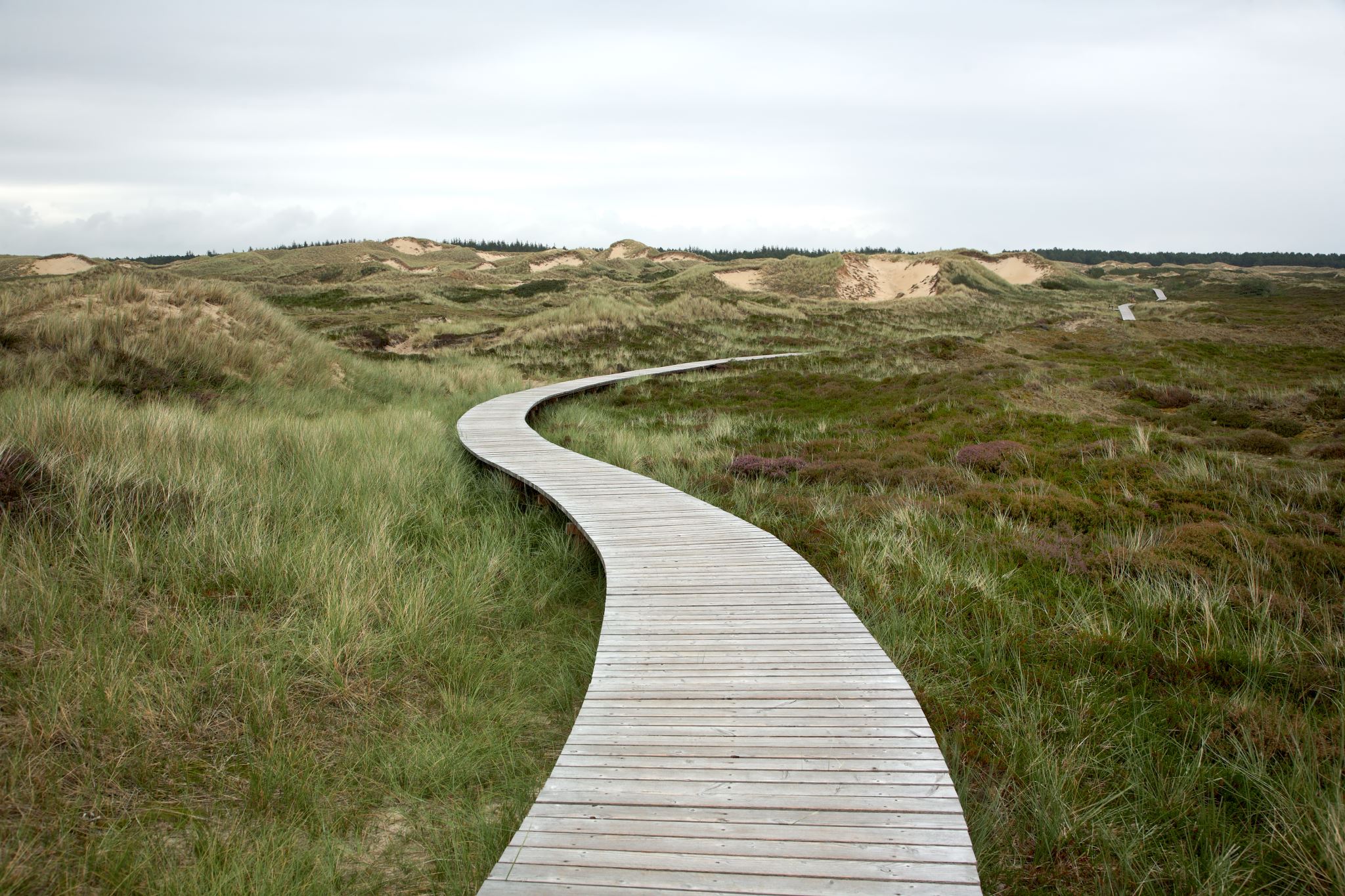 Comment ça marche
Demande dans parcours sup 
"Vous devez formuler votre demande sur Parcoursup au moment de la saisie de vos vœux, en cochant la case "césure". L’établissement pour lequel vous aurez effectué cette demande sera mis au courant de votre souhait uniquement au moment de l’inscription administrative. Cela signifie que votre demande d’année de césure n’est pas connue de l’établissement au moment où ce dernier vous fait (ou pas) une proposition d’admission."  cidj.com  (mise à jour 18/02/2019)
Accord ou pas de l'école (et dans ce cas la place est sauvegardée pour une année) ; contractualisation. 
Nécessité de travailler le projet en amont.
Possibilité d'une année sabbatique … 
STATUT 
Depuis une circulaire ministérielle du 23 juillet 2015, la situation de l'étudiant en année de césure est clairement définie : il peut en principe conserver les avantages liés à son statut, et notamment sa bourse étudiante si son établissement l'autorise.
Financements ERASMUS
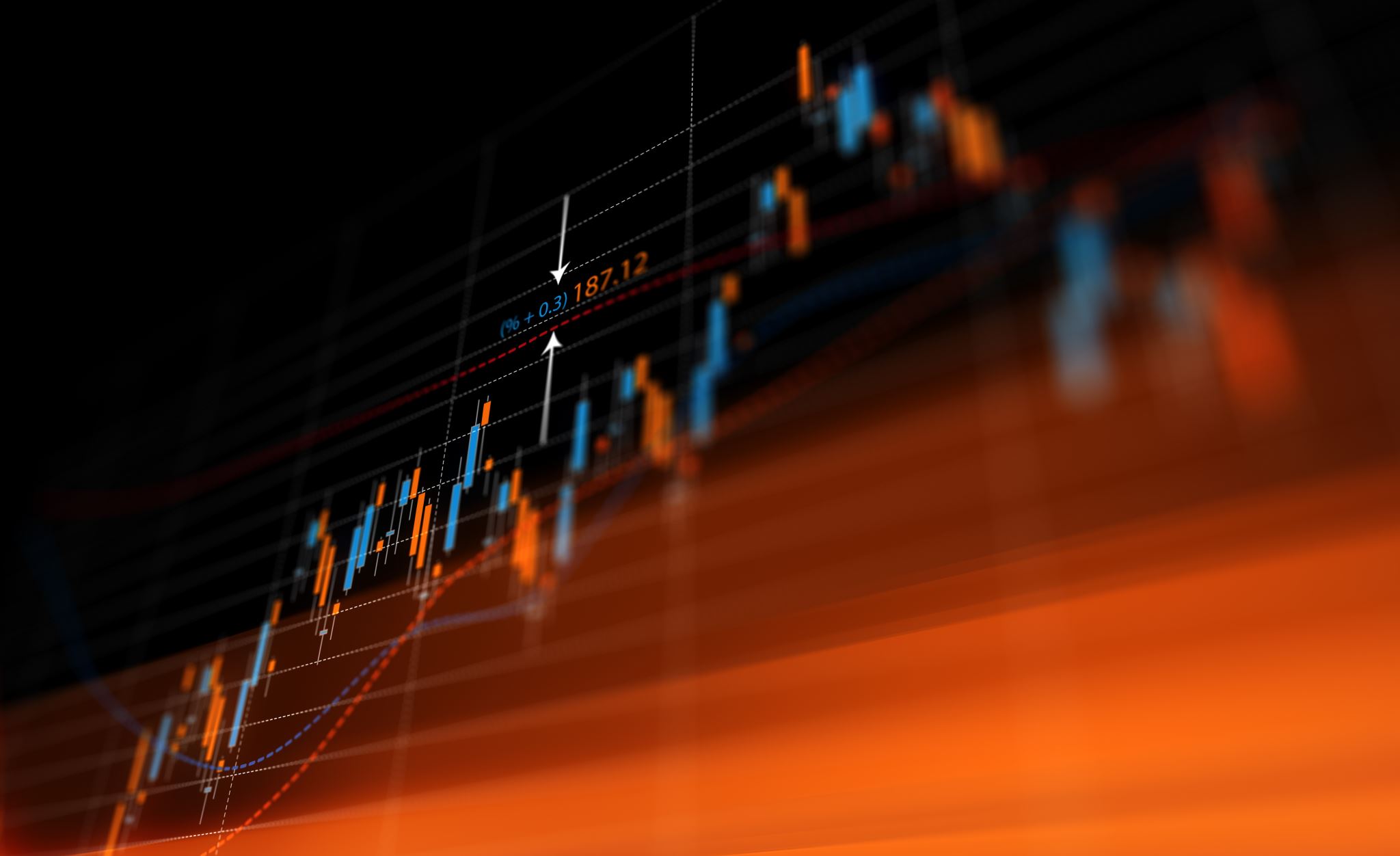 Quels bénéfices ?
10mn de réflexion en groupe
Les bénéfices selon : 
Le MEN
Le site de l'Etudiant : 1ère expérience pro ; ouverture ; autre possibilité d'apprentissage ; approfondissement du projet d'orientation ; acquis linguistiques
CF les autres sites en fin de diaporama.
[Speaker Notes: 15mn (8/10mn de réflexion 
5/7mn de mise en commun]
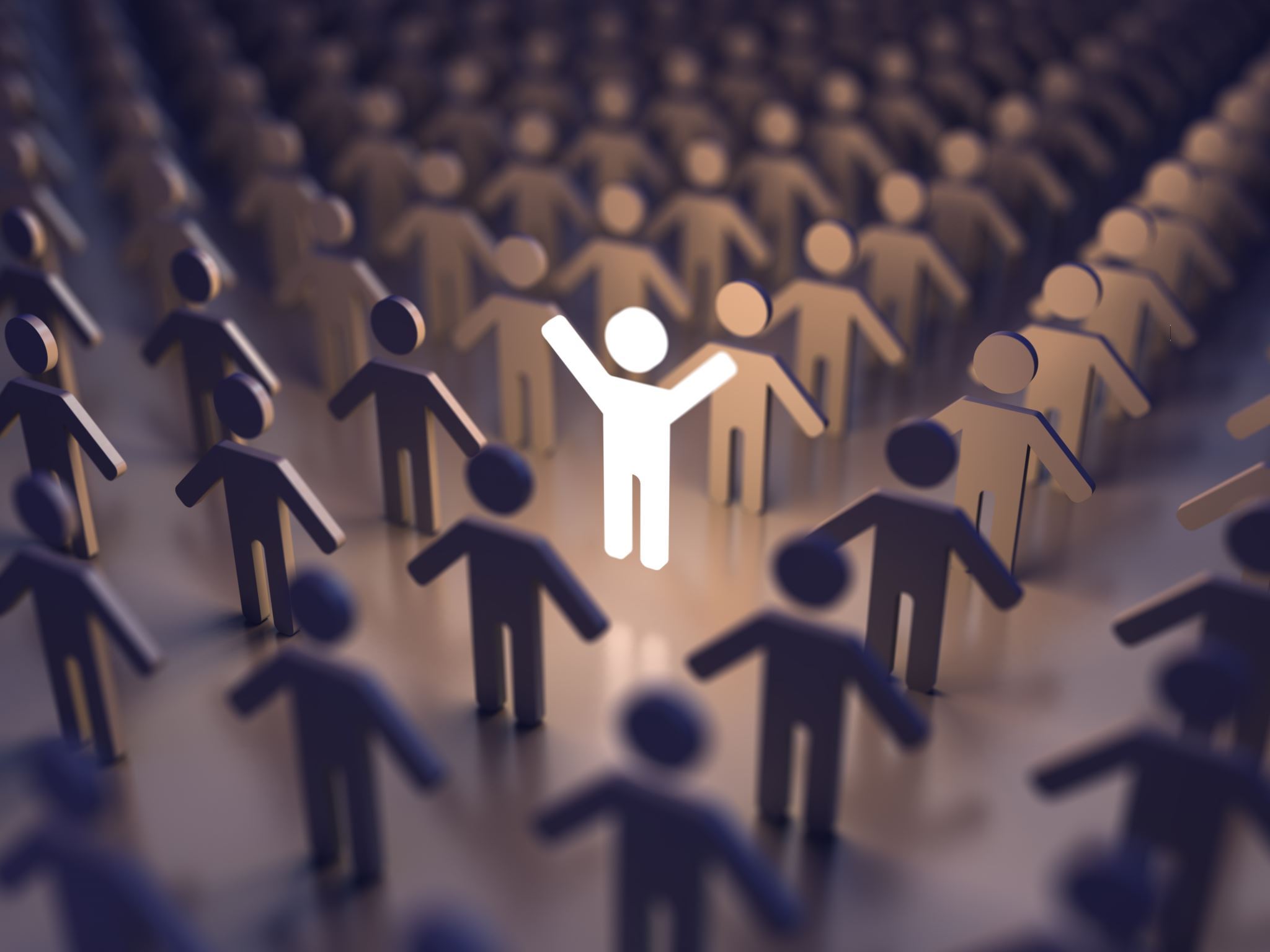 Les limites de l'année de césure
10 mn de réflexion en groupe
Mise en commun 
Les limites : démotivation pour les études, rupture avec la culture française (linéarité des études), retour au rythme d'école, possible coût en temps et en argent,
[Speaker Notes: 10/15mn]
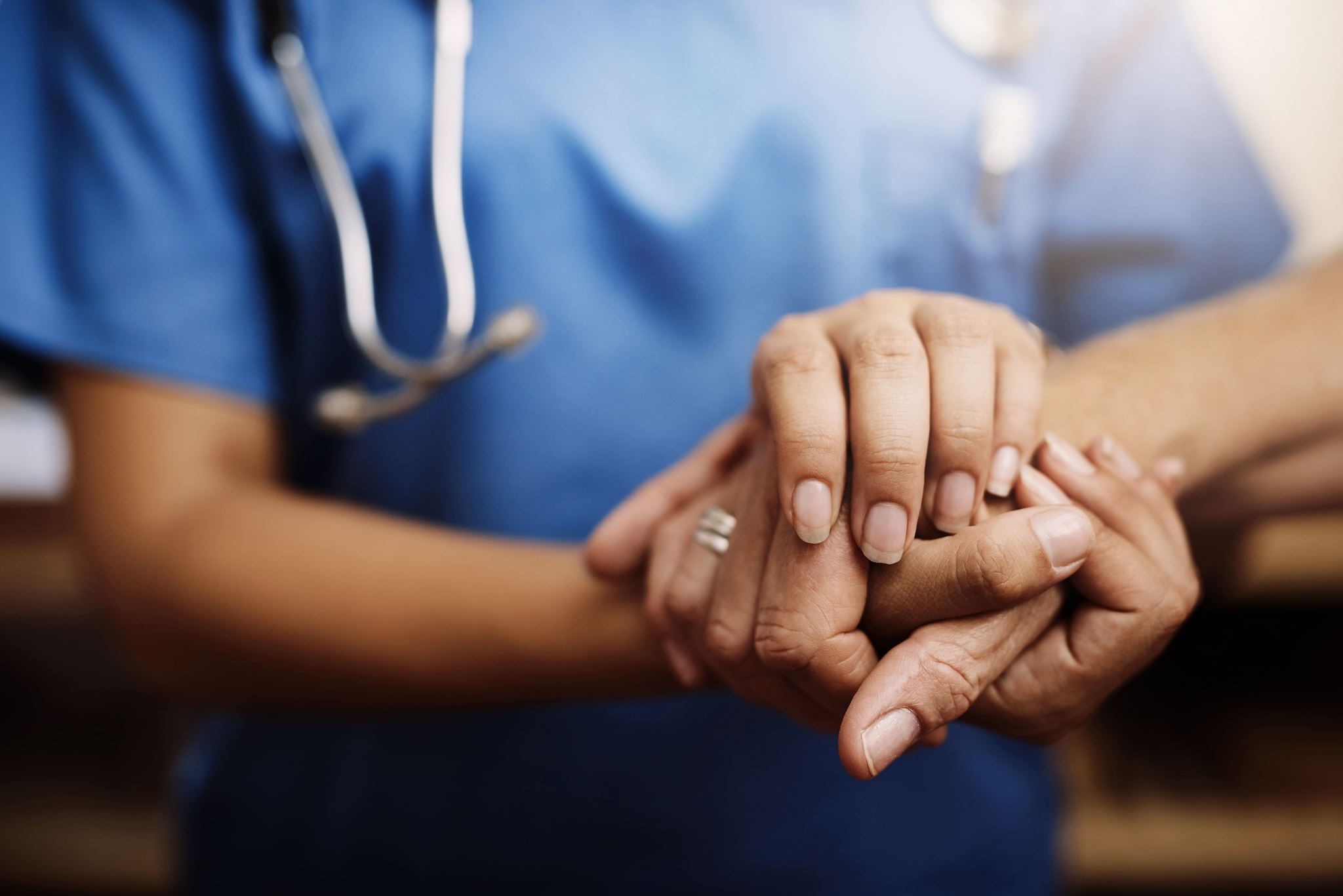 Les solutions pour l'année de césure
Erasmus et le corps européen de solidarité
CES France
Le service civique
Le stage à l'étranger
Le volontariat International:  V.I.E.  V.I.A
DCC (direction catholique de coopération)
Différents types de volontariat : associatif, solidaire, administratif, en entreprise …
Le service civique : en France, de réciprocité (Europe et international) 
France volontaire
[Speaker Notes: 5/10mn]
Sitographie
L'Etudiant : Une année de césure pour quoi faire ? 
L'Etudiant : Ce que vous pouvez faire en année de césure
Wikipedia : parenthèse utile
Etudions à l'étranger : Année de césure : les infos, les démarches et les conseils
CIDJ.COM : Année de césure, l'inscription sur Parcours sup est obligatoire
Etudiant.gouv.fr
Guide de la césure
Vidéo